(3-4) Cellular Respiration
What is Respiration?
Fermentation
What is Respiration?
Definition
The process by which cells use oxygen to break down simple food molecules (usually a sugar such as glucose) to release the energy they contain.

Breathing & Respiration
Breathing is the process of moving air into and out of the lungs to bring oxygen into the body and remove carbon dioxide from the body.
Respiration in the cells is referred to as cellular respiration.
What is Respiration?
Two stages of respiration
1st – glucose is broken down into smaller molecules in the cytoplasm (no oxygen is involved).
2nd – The small molecules are broken down into even smaller molecules using oxygen in the mitochondria.  This is where most of the energy is released.
What is Respiration?
Photosynthesis vs. Respiration
Chloroplast
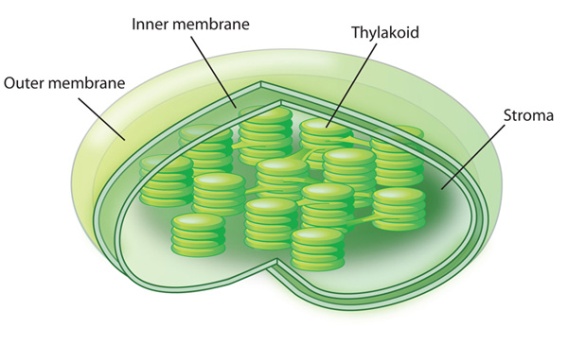 Carbon Dioxide
&
Water
Sugar
&
Oxygen
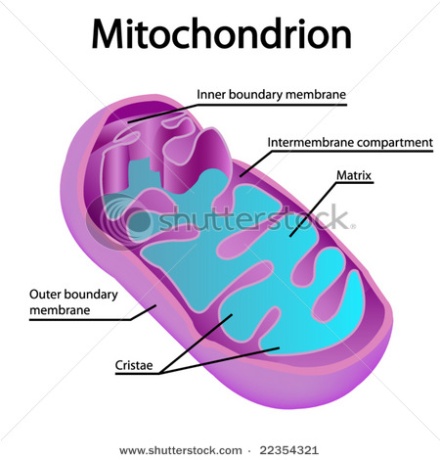 What is Respiration?
Photosynthesis




Respiration
light
energy
versus
6 H2O + 6 CO2            C6H12O6 + 6 O2
C6H12O6 + 6 O2            6 H2O + 6 CO2
+ energy
Fermentation
Fermentation
Process by which cells release energy from food without using oxygen.
Does not release as much energy as respiration.
Alcoholic fermentation
Yeast breaks down sugar to produce alcohol, CO2, and release some energy
Lactic Acid fermentation
Fermentation that takes place in muscle cells once oxygen in cells is used up.
Results in fatigue, muscle pain, “burning”